Краны и смесители
Делали проект:

Некипелова Света
Зуева Ольга    8 Д.
Кран 
Для
Брезгливых
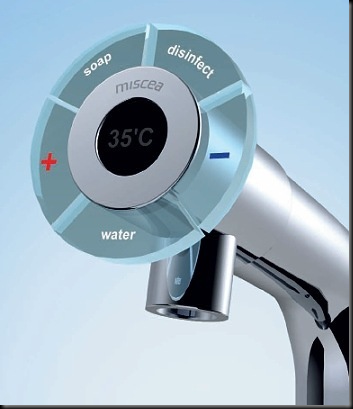 Германская компания Miscea выпустила на рынок новый бесконтактный водопроводный кран, который предназначен для людей, не любящих прикасаться к сантехнике в общественных туалетах из-за боязни заразиться микробами. Уникальная разработка должна понравится и тем, кто страдает от гермофобии – панического страха перед микробами. Включить воду или подачу мыла, отрегулировать температуру воды теперь можно не прикасаясь к смесителю – одними жестами.
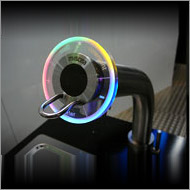 Кран Miscea оснащен пятью прозрачными секторами, снабженными сенсорами, «чувствующими» приближение руки. Сектора отвечают за подачу воды, мыла, лосьона и увеличение/снижение температуры воды. Для выбора режима достаточно поднести руку к сектору, при этом он начинает светиться.
После подачи мыла/лосьона (из бачков, спрятанных под раковиной) кран автоматически переключается на подачу воды.
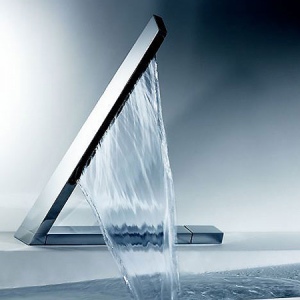 Кран
Нового
Типа.
Дизайнер Bruno, Sacco, который принимал и принимает участие в разработке дизайна автомобилей Mercedes - Benz, создал новый тип крана, который резко отличается от всех остальных. В первую очередь, формой самого крана, что приводит к необычному типу струи вытекающей воды. Создатель необычного крана утверждает, что его изобретение позволяет литься воде именно туда, куда нужно.
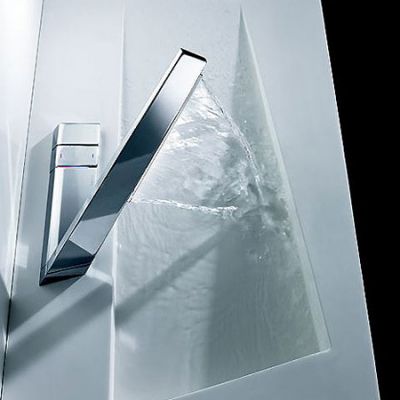 История смесителей
После падения критской цивилизации, колыбелью европейской культуры стала Греция. Считается, что именно со становлением греческой цивилизации появилось настоящее сантехническое оборудование, в том числе, и смесители, изготовленные металлургическим путем. Первый греческий кран, похожий на современные, был изобретен Героном: это была цилиндрическая труба с отверстием по центру. Внутри располагался поршень с внешней ручкой . Со стороны входа поршня цилиндр имел внутреннюю резьбу, чтобы продвижение поршня осуществлялось не под давлением, а при закручивании. Этот механизм послужил прототипом современных вентильных кранов
Однако большинство нововведений во всех областях искусства и науки произошло в Романскую эпоху, когда наблюдательный подход к жизни у греков соединился с практичным умом римлян. Именно в Риме произошел значительный прогресс в металлургической области: теперь основными используемыми металлами стали железо, бронза и свинец, а также большое распространение получила латунь. Долгое время смесители были предметом роскоши, их могли себе позволить только очень богатые и знатные люди. Именно поэтому изначально смесители изготавливались в основном в стиле арт-нуво или либерти
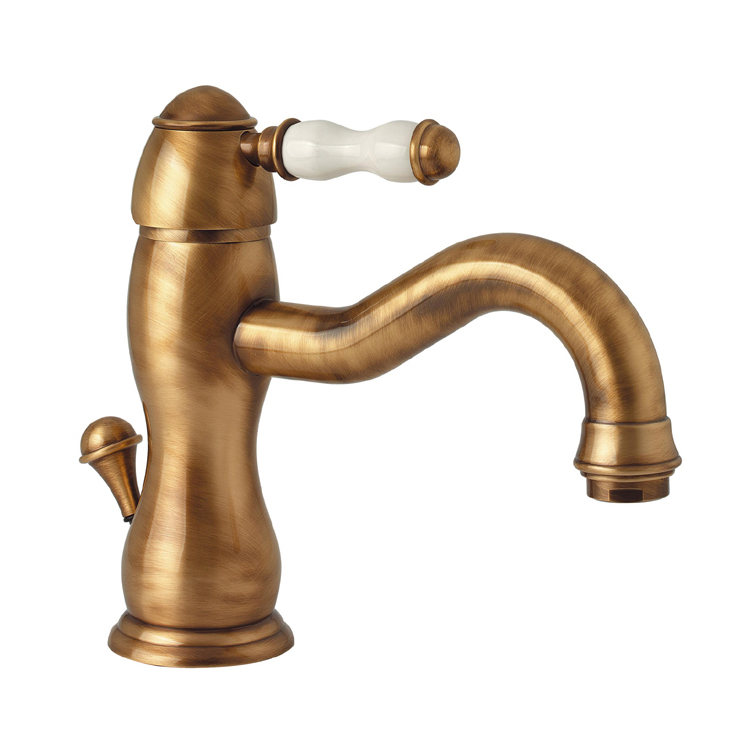 Первые хромированные краны для ванн появились в Италии после 1870 года, и они также считались признаком роскоши и богатства.
Начиная с 1950 года появляется две версии кран букс для смесителей: более дешевая - с резиновыми прокладками, и более дорогая – с керамическими дисками. В 1970 году итальянская компания Мамоли/ Mamoli (Милан) сделала, пожалуй, самое важное открытие в области смесителей – монокомандный механизм с кран буксой с резиновыми уплотнительными кольцами. А уже в 1974 году американская компания Идеал Стандарт/ Ideal Standard запустила на рынок первый картридж для монокомандного смесителя с керамическими дисками.
В 90-х годах 20-го века большое внимание уделялось новым технологиям и разработкам - на смену цветным смесителям пришли смесители с гальваническим покрытием «золото» или «хром-золото». Кроме того, появился большой спрос на электронные смесители: во многих местах общего пользования устанавливаются смесители с сенсорными фотоэлементами. Все большую популярность завоевывают смесители-термостаты, благодаря которым, в независимости от перепадов температуры воды в трубе, из крана у вас всегда будет течь вода установленной температуры.
Смесители 
Нашего 
времени
На сегодняшний день смесители выпускают двух основных видов: вентильные и шаровые.
Вентильные смесители нам всем хорошо знакомы: они изначально стоят в наших кранах. Такие смесители хорошо приспособлены к нашим условиям, в первую очередь,
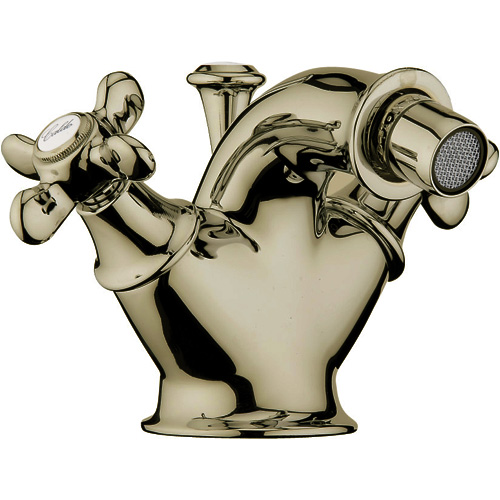 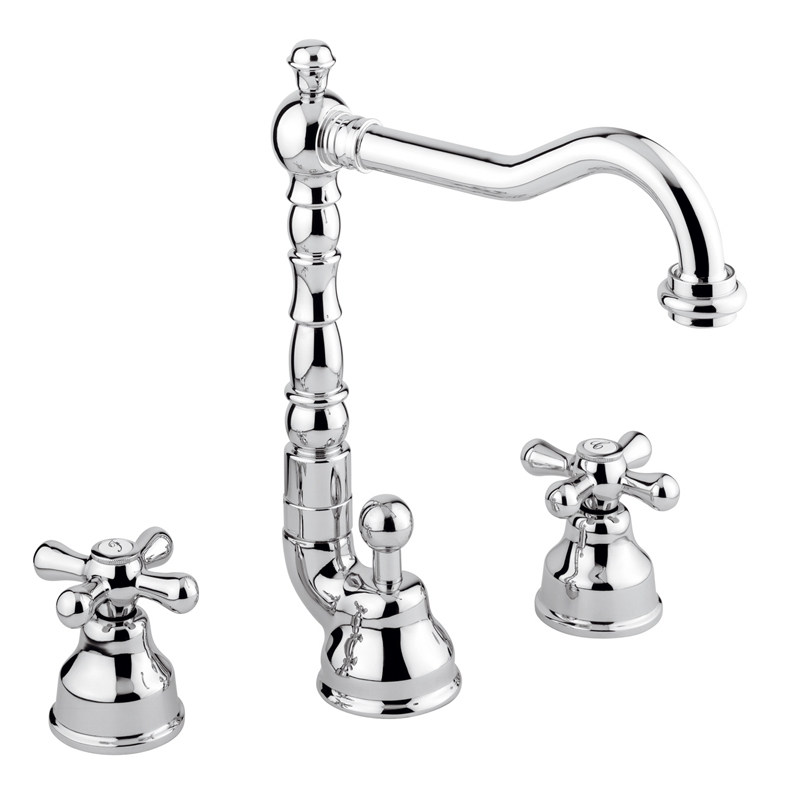 к жесткой хлорированной воде. Ремонт требуется недорогой, в основном это замена уплотнителей, когда кран потечет.
Шаровые смесители более изящны и удобны. Как правило, одна ручка у них поднимается и опускается, а также поворачивается в разные стороны. Имея шаровые смесители, можно легко регулировать напор воды и температуру..
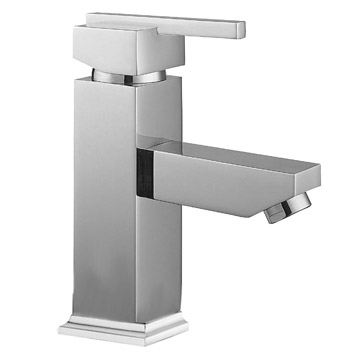 Но шаровые смесители плохо переносят растворенные в воде соли и твердые частицы, которые забивают шаровой модуль, поэтому со временем он начинает поворачиваться со скрипом
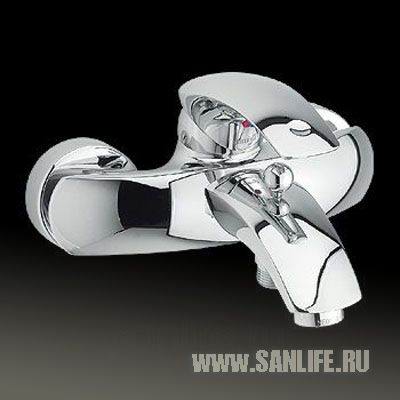 конец